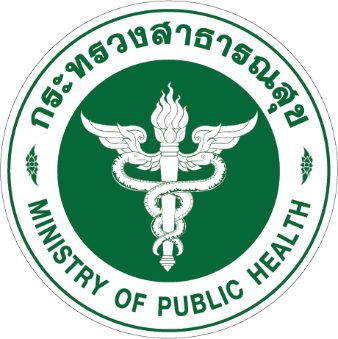 แผนงานบำบัดรักษาผู้เสพ/ผู้ติดยาเสพติด ปี 2562


สำนักงานสาธารณสุขจังหวัดอุบลราชธานี
เป้าหมาย/ผลงาน การบำบัด (ยอดสะสมเดือนมีนาคม 2562)
ผลการบำบัดรักษายาเสพติด ปี 2562 ทุกระบบ
ผู้เข้ารับการบำบัดยาเสพติดระบบสมัครใจบำบัดใน รพ. ยอดสะสมเดือนมีนาคม  2562
ผู้เข้ารับการบำบัดยาเสพติดระบบสมัครใจบำบัดใน รพ. ยอดสะสมเดือนมีนาคม  2562
ผู้เข้ารับการบำบัดยาเสพติดระบบบังคับบำบัดแบบไม่ควบคุมตัวใน รพ. ยอดสะสมเดือนมีนาคม  2562
ผู้เข้ารับการบำบัดยาเสพติดระบบบังคับบำบัดแบบไม่ควบคุมตัวใน รพ. ยอดสะสมเดือนมีนาคม  2562
ปัญหาระบบสมัครใจบำบัด
ผู้เสพสารเสพติดที่เข้าสู่ระบบสมัครใจในโรงพยาบาลมีจำนวนน้อย (30.81 %)
ผู้เข้ารับการบำบัดไม่ครบตามโปรแกรม 4 เดือน (19.25%)
ความไม่เข้าใจของประชาชนตามแนวคิด “ผู้เสพคือผู้ป่วย” (โรคสมองติดยา)
ผู้ปกครองและสถานศึกษา ยังไม่เข้าใจระบบรายงานของข้อมูลซึ่งถือว่าเป็นความลับ ซึ่งไม่สามารถเปิดเผยและไม่ใช่ประวัติอาชญากร
แนวทางการแก้ไข
ประสานงานพื้นที่ทุกอำเภอคัดกรองผู้เสพผู้ติดจากการคัดเลือกทหารเกณฑ์ เพื่อเข้าสู่กระบวนการบำบัด
สร้างความเชื่อมั่นในระบบการบำบัดของโรงพยาบาลระหว่างผู้ให้การบำบัดและผู้รับการบำบัด
สร้างความเข้าใจกับประชาชนเรื่อง โรคสมองติดยา
ทำความเข้าใจกับผู้ปกครองและสถานศึกษา ถึงระบบรายงานยาเสพติด
ประชาสัมพันธ์
สถานบันธัญรักษ์ขอนแก่น จัดแผนออกประเมินรับรอง HA ยาเสพติดในช่วงวันที่ 8-10 พ.ค. 62 จำนวน 10 โรงพยาบาล (50 พรรษาฯ, วารินฯ, เดชอุดม, เขื่องใน, พิบูลฯ, ม่วงสามสิบ, ตาลสุม, สิรินธร, นาเยีย  และเหล่าเสือโก้ก)
หลักสูตรเวชศาสตร์ยาเสพติดสำหรับแพทย์ ประมาณการจะจัดในวันที่ 22-24 พฤษภาคม 2562 ณ โรงแรมสุนีย์แกนด์ จังหวัดอุบลราชธานี
ขอความอนุเคราะห์ทุกพื้นที่ ที่ยังไม่มีแพทย์เฉพาะทางเวชศาสตร์ยาเสพติด เตรียมส่งแพทย์เข้าอบรมในวันดังกล่าว